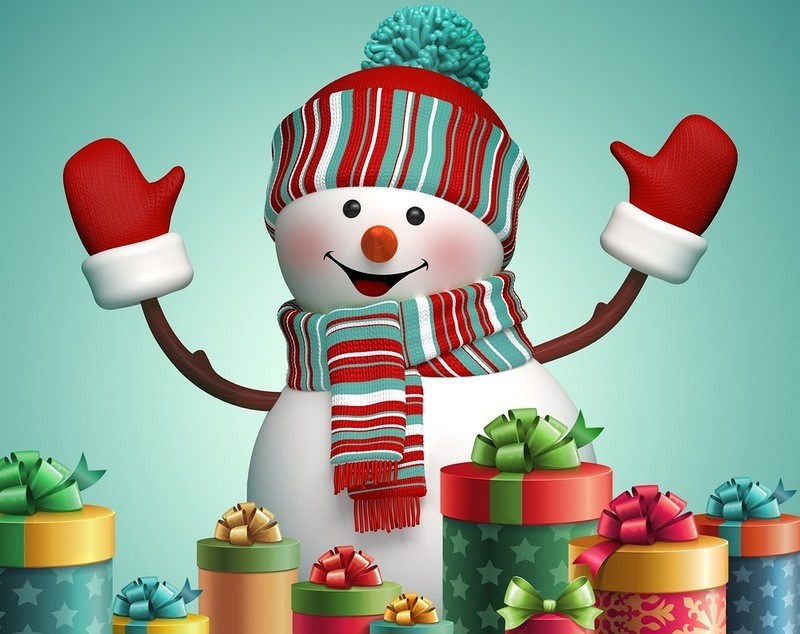 День Рождения Снеговика
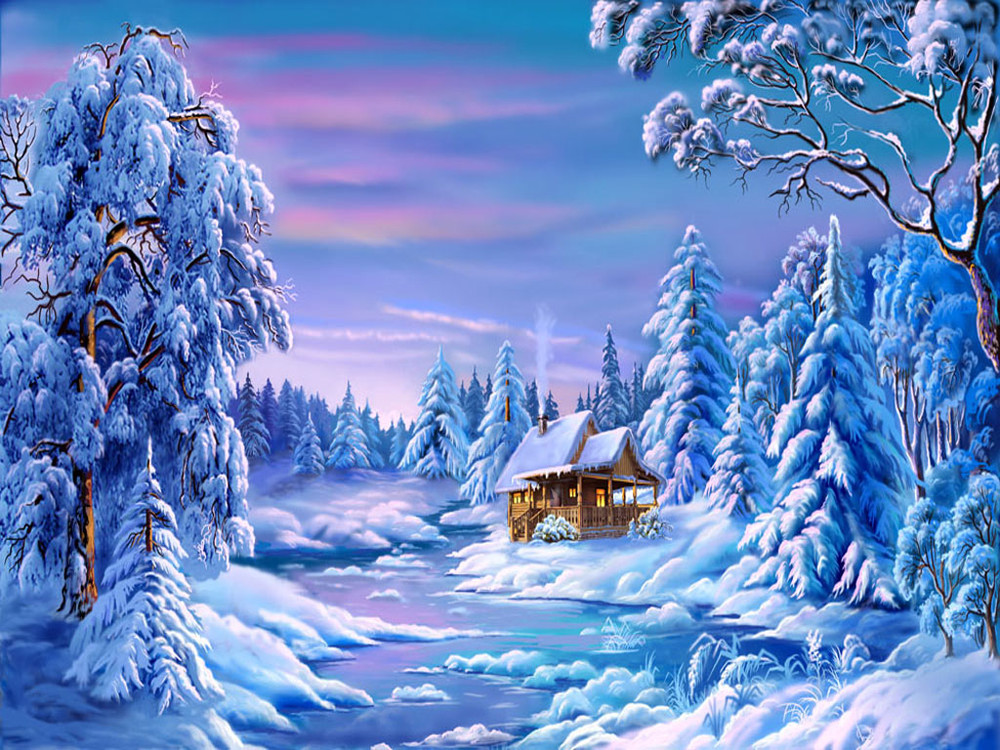 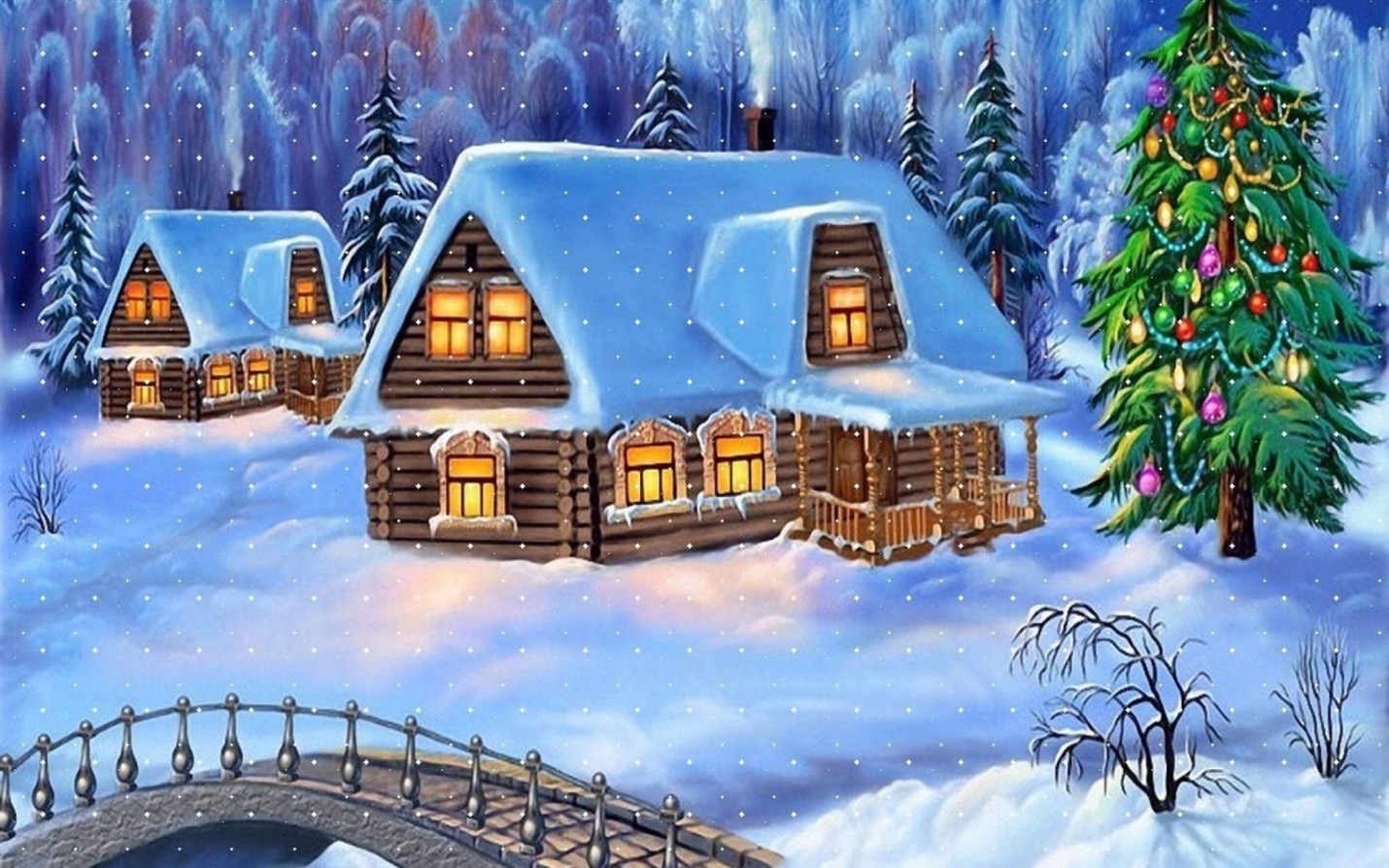 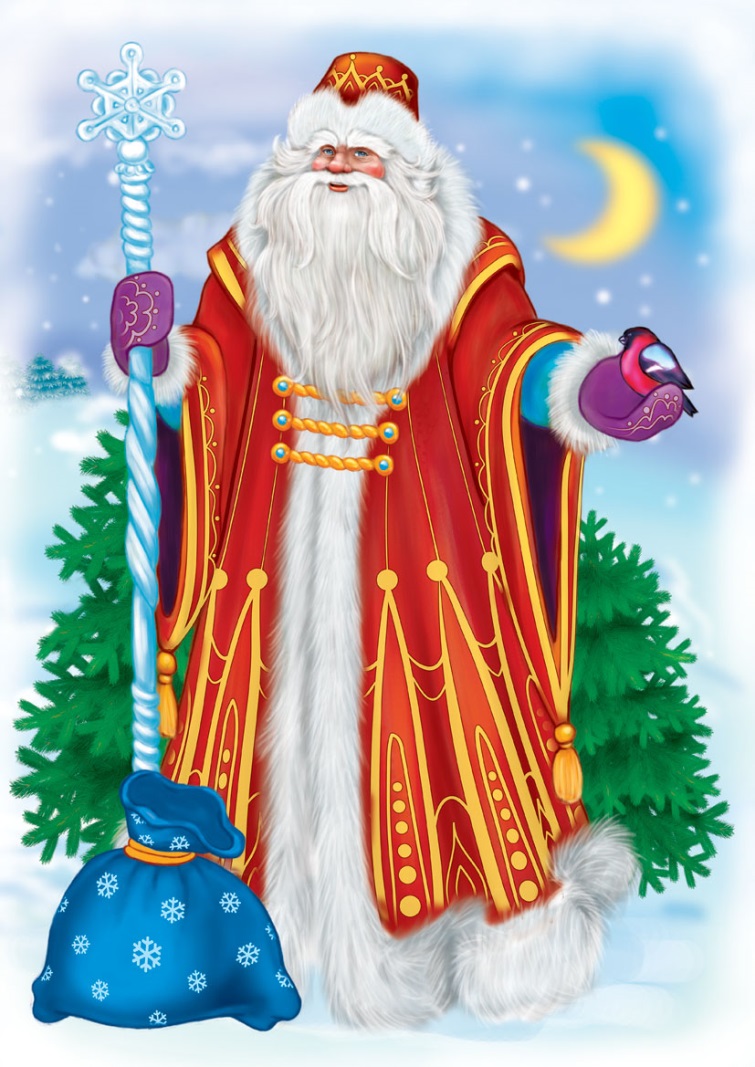 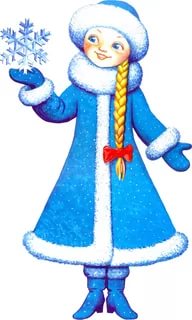 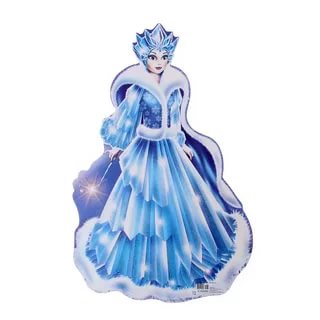 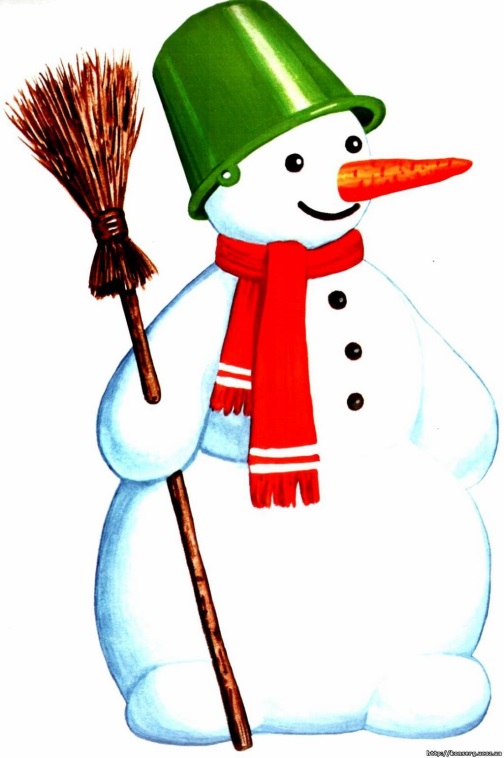 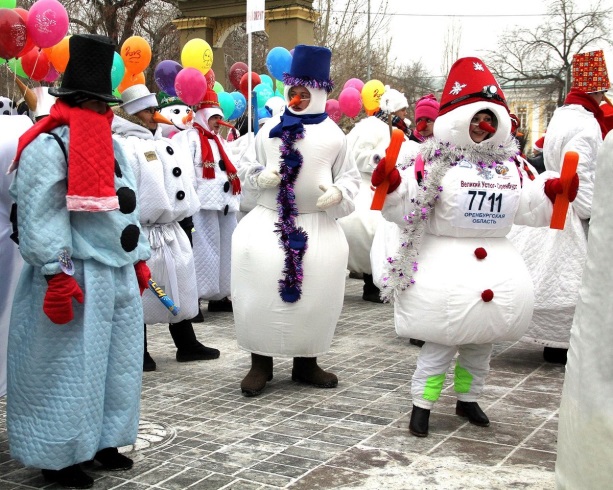 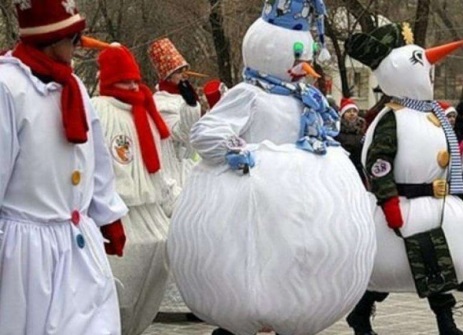 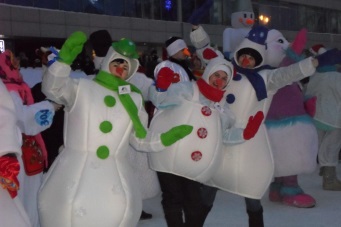 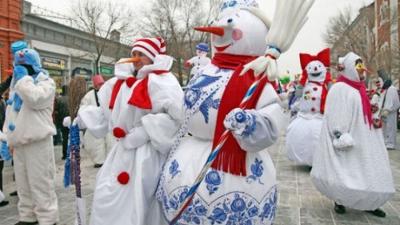 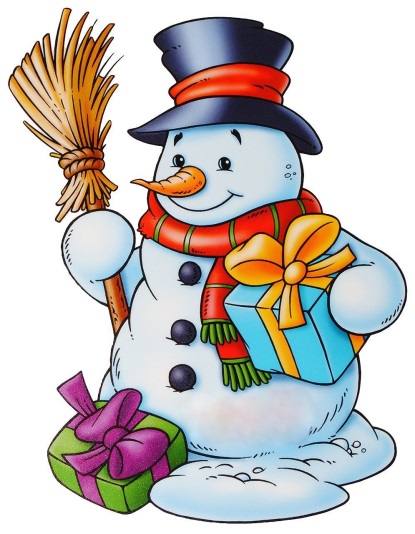